Stigma and Medication Assisted Treatment (MAT)
Presenters: Thomas E. Freese, Ph.D.
Gloria Miele, Ph.D.
UCLA ISAP
Panelists: Candy Stockton-Joreteg, MD
Alex Novek
Overview
Terms and definitions
Language matters
Panel discussion
2
Imagine…
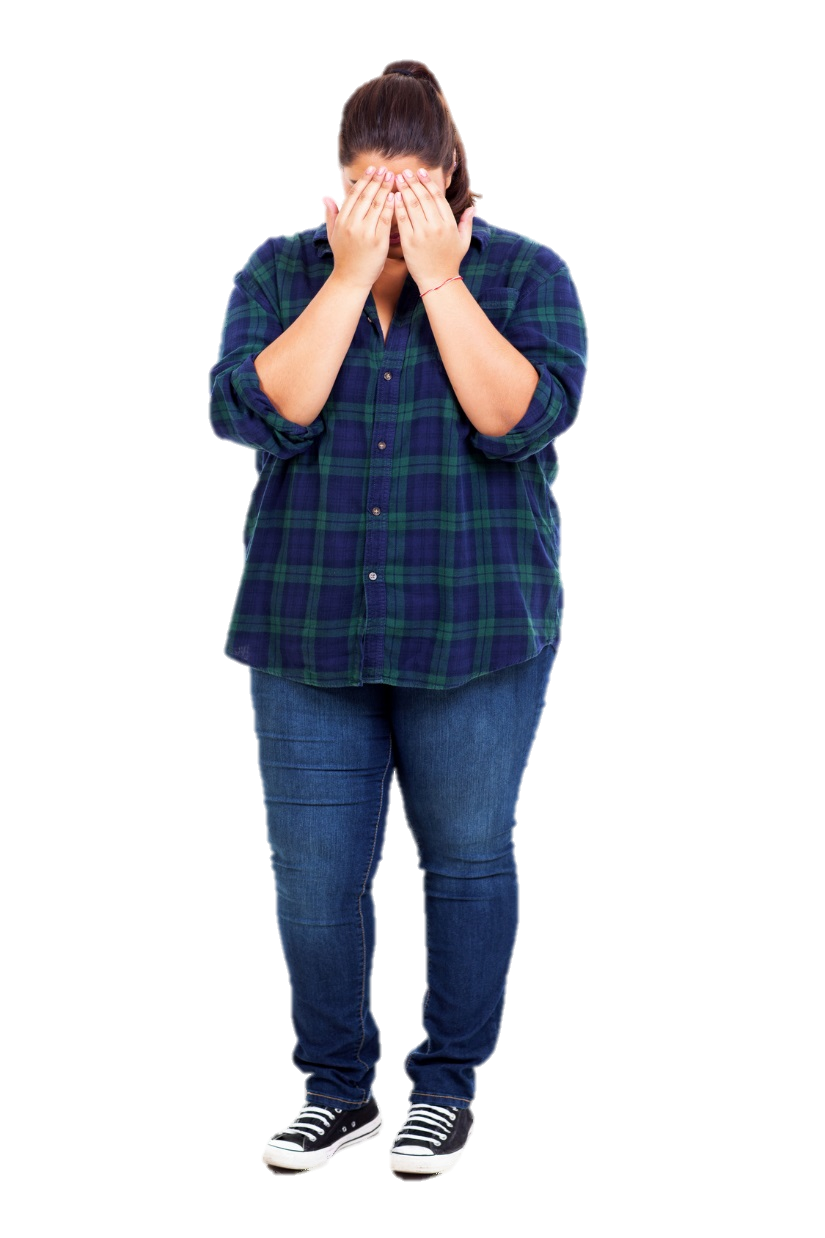 You are visiting with your sister after a recent visit to the doctor for numbness and tingling in her feet.
She says that her doctor told her that she has diabetes and that she is stupid for letting her diet get so out of control.  
The doctor’s recommendation is that she see a dietician and gain some self control.  Once she does that, he will consider treating her diabetes directly with medicine.
The doctor tells her that treatment with insulin will not do her any good unless she really is ready and he will know that is true when she loses some weight.  
The doctor tells her to come back when she really wants to change.  No follow-up appointment is scheduled.
3
What impact might this have?
For the patient
For her family
For the doctor and health care team
4
[Speaker Notes: Please type your responses in the chat]
What is Stigma?
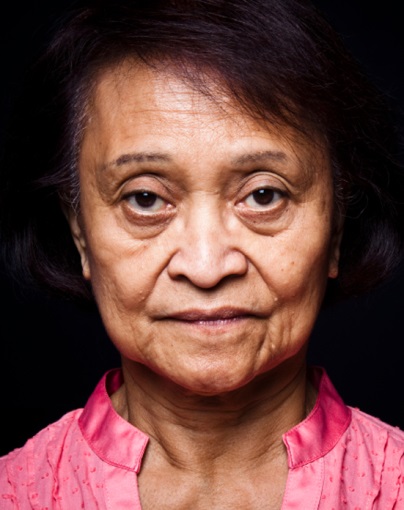 A mark of shame: Stain
An identifying mark or characteristic; especially: a specific sign that indicates the presence of a disease


Merriam-Webster
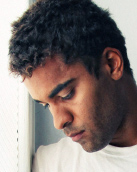 The Negative Power of Stigma
One can argue that no other medical condition is shrouded in stigma like that of substance use disorders. This harmful stigma affects those who are suffering, their loved ones, and often numerous others connected to the individual. 

Sadly, it is often due to this stigma that those in need of treatment do not seek medical attention.
Substance use disorders are one of the most misunderstood and mischaracterized health conditions we face as a society. Every year, more people die from alcohol and drug overdoses than in car crashes.
6
Stigma Versus Discrimination
In 2017, Dr. Kim Johnson, former Director of CSAT, issued guidance that providers should talk less about stigma and more about discrimination.
In doing this we talk about the perpetrator of the problem rather that the victim of the trauma.
By more directly identifying the source, we can more easily see it when it occurs and identity strategies to intervene earlier and/or prevent it
7
Evidence-Based Practices and Personal Beliefs
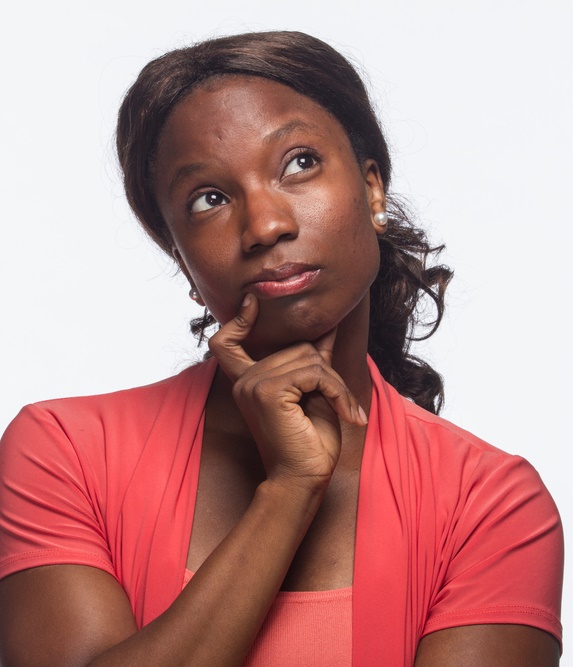 8
Evidence-Based Practices (EBPs) and Personal Beliefs
We are ethically bound to provide the services that give the client the best chance of success.  
For both MH and SUD, this means using EBPs whenever they exist
This is another place where personal belief and practice may come into conflict.  (E.g., “I don’t believe in using medicines in addiction treatment.”)
Engaging clients with empirically-based choices is essential
9
Beliefs about MAT
“Methadone is just substituting one addiction for another.”
“A patient should get weaned from medications as quickly as possible.”
“Patients on MAT will be disruptive to the clinic.”
“I’ll get swamped with patients if anyone knows we’re providing MAT services.”
[Speaker Notes: Type into the chat other assumptions and beliefs you’ve heard]
Remember: MAT is the Gold Standard
Methadone
Buprenorphine
Naltrexone
Language and Stigma
Language can bind us together OR tear us apart. The words we choose in personal and professional settings powerfully and indefinitely impact impressions. 
The language we use can play a significant role in stigma reduction – but too often, language unintentionally strengthens the harmful effects of the disorder.
How we talk about addiction matters. 
Now is the time to unify behind a common language, appropriate terminology, and precise definitions.
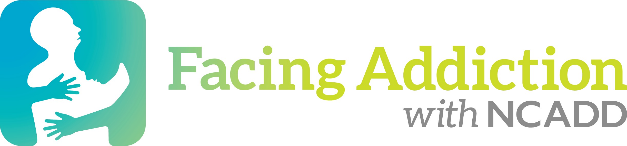 12
Stigmatizing Language
You may use stigmatizing terms every day, not realizing the extent of their negative impact
Think about the negative sentiment attached to each of the following statements: 
“My friend is a drug addict”
“She can’t seem to get clean”
“Our community has a serious drug abuse problem”
“He can’t seem to avoid relapse”
“The client had a dirty urine.”
13
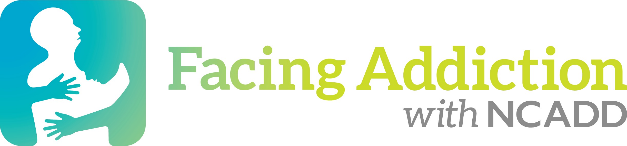 Implicit bias
Attitudes or stereotypes that affect our understanding, actions, and decisions in an unconscious manner

A group of researchers used a “Go-No Go” task to test implicit bias (positive or negative response) toward language used for substance use disorders
Ashford, RD, Brown. AM & Curtis, B (2018): The Language of Substance Use and Recovery: Novel Use of the Go/No–Go Association Task to Measure Implicit Bias. Health Communication.
[Speaker Notes: A recent study by Ashford et al tested implicit bias in looking at positive and negative responses to the language people use 

Robert D. Ashford, Austin M. Brown & Brenda Curtis (2018): The Language of Substance Use and Recovery: Novel Use of the Go/No–Go Association Task to Measure Implicit Bias. Health Communication.]
Substance Abuser or Substance Use Disorder?
Substance Abuser: Mary is a white woman who has completed college. She is also a substance abuser but has managed to get through the challenges she has faced. As a recovering addict, she lives with her family and enjoys spending time outdoors and taking part in various activities in her community. She also works at a local store.

Substance Use Disorder: Mary is a white woman who has completed college. She also has a substance use disorder but has managed to get through the challenges she has faced. As a woman in recovery, she lives with her family and enjoys spending time outdoors and taking part in various activities in her community. She also works at a local store.
Findings
Negative
Positive
Person who uses substances
Recurrence of use
Pharmacotherapy
Accidental drug poisoning
Person with a substance use disorder.
Substance Abuser
Relapse
Medication-Assisted Treatment
Overdose
Addict
Alcoholic
Opioid Addict
Language and perception of treatment need
Participants felt the “substance abuser” was
Less likely to benefit from treatment
More likely to benefit from punishment
More likely to be socially threatening
More likely to be blamed for their substance related difficulties
More able to control substance use without any help
Kelly, J. F., Dow, S. J., & Westerhoff, C. (2010). Does our choice of substance-related terms influence perceptions of treatment 
need? An empirical investigation with two commonly used terms. Journal of Drug Issues, 40(4), 805-818.
17
Affirming Language
What are the alternatives?

“My friend is a drug addict”
“She can’t seem to get clean”
“Our community has a serious drug abuse problem”
“He can’t seem to avoid relapse”
“The client had a dirty urine.”
18
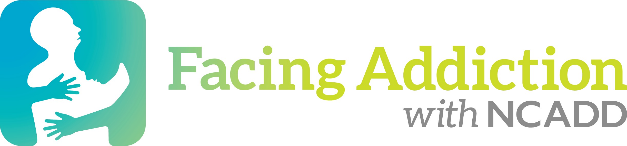 Strategies to decrease stigma
Cultural Humility
“Lifelong process of learning, self-examination and refinement of one’s own awareness, knowledge, behavior and attitudes on the interplay of power, privilege and social contexts.”

Tervalon, M. & Murray-Garcia, J. (1998, Journal of Health Care for the Poor and Underserved, 9(2), 117
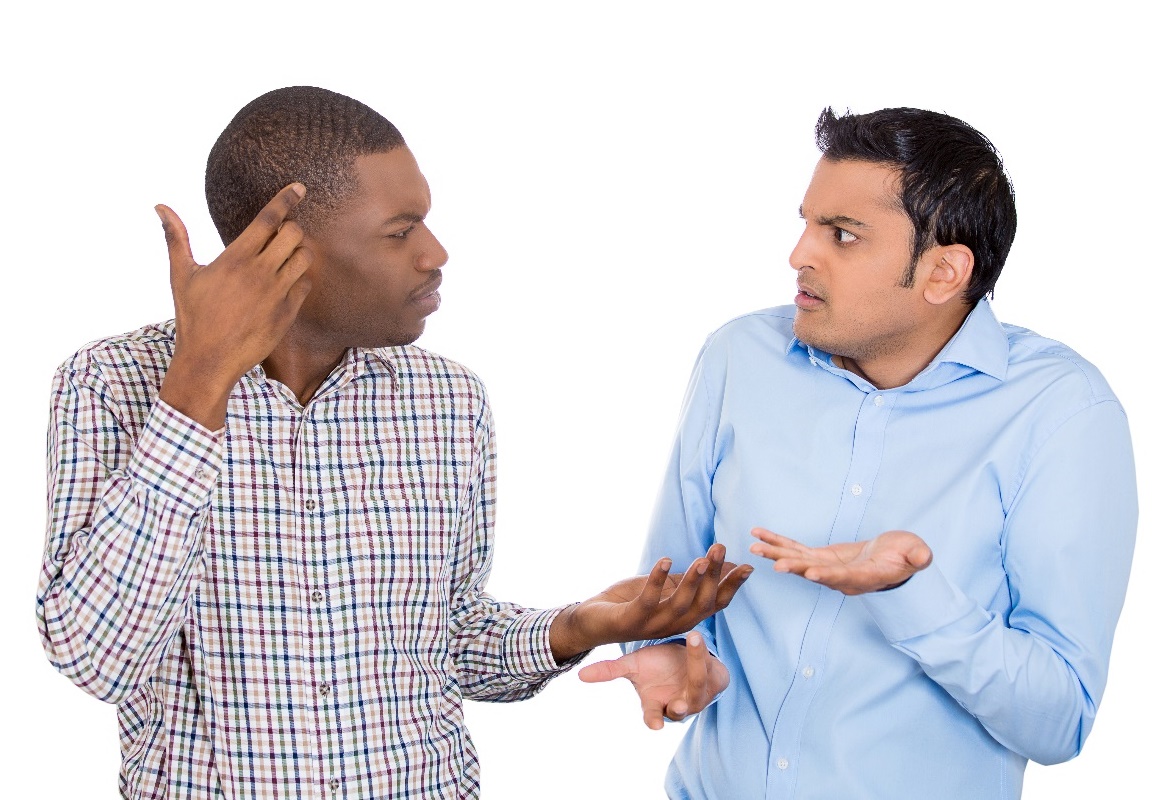 [Speaker Notes: The purpose of this slide is to give a working definition of the term “cultural humility”. 

Trainer should emphasize that cultural humility is a lifelong process that requires self-examination, critique, and refinement.  A person who is culturally humble recognizes that they will always be changing and so will culture. 

Cultural Humility developed out of the nursing profession, as a way to eliminate the power dynamics between patient and provider.

When we use cultural humility as an approach to effectively engage individuals, we recognize that we have an opportunity to provide services and that we need the client to teach us about their lives, culture, and community.

Tenants of Cultural Humility: 
A lifelong commitment to self-evaluation and critique. 
Understanding life is a learning process.
Redress (make right) the power imbalances in the provider-client dynamic. 
Develop mutually beneficial, non-paternalistic partnerships with communities on behalf of individuals and defined populations.
Providers remain open to learning.
Understanding and accept we can never be truly “competent” in another’s culture.
Challenge yourself in identifying your own values as not the “norm.” 

(Tervalon & Murray-Garcia, 1998)]
Cultural humility requires a respect for difference
In practice, cultural humility means bridging perspectives between ourselves and the people with whom we work.
[Speaker Notes: The trainer will use this slide to reinforce the concept that actions don’t always match values & beliefs because of conditioning and blind spots and that self-awareness and subsequent actions are required to move toward congruent cultural proficiency.

These are skills that we use to form trusting relationships.

Skills for bridging perspective:
	
	Active listening, by focusing attention on to what the person is saying and use head nods and utterances that indicate you are listening to them.

	Reflecting, by using the client’s words to say back to them what it is you heard – “be a mirror”. 
	
	Reserve judgment by remaining open when given information that reflects values that differ from yours.
	
	Avoid drawing stereotypical conclusions.]
“Cultural humility requires consistent self-reflection; check in with yourself… forever”
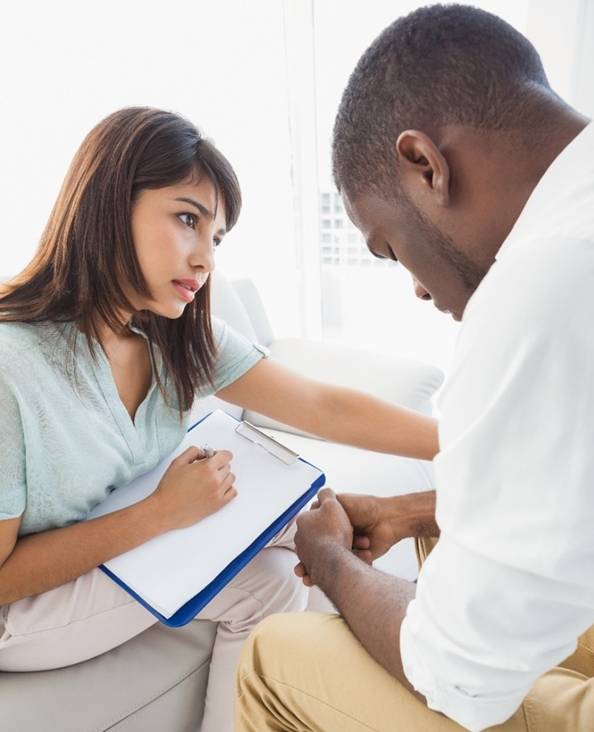 [Speaker Notes: The trainer shares this key concept and reinforces the life long “journey” that does not have a destination other than understanding and continued learning.]
Counteracting discrimination and stigma
Discrimination occurs when someone holds a negative opinion or attitude toward others
Discrimination and stigma pose a complicated problem with no easy solutions 
Provide education and getting to know someone who is a member of the marginalized group
Discrimination and stigma can create additional obstacles and stressors in daily living
23
Counteracting Stigma
Become educated
Share information about a personal experiences of working or living with a member of these groups
Disclose information to counteract stigma selectively (don’t direct undue attention to someone already feeling marginalized)
Become aware of legal rights and advocacy support
24
Recommendations
Avoid labeling your client
Receive training to help you become aware of unconscious biases and increase your knowledge and understanding.
Use person first language (avoid stigmatizing language)
Create an atmosphere that is supportive with zero tolerance for discrimination.
Acknowledge clients’ significant others and encourage their support and participation in prevention and treatment programs.
[Speaker Notes: Trainers can read through the slides, stop if needed, and process with the group. “What might this look like in your organization?”]
Provider Considerations
Seek clinical supervision if there are issues or feelings about working with any individuals.
Working with your feelings and reactions toward a client (counter-transference) is an ethical obligation and requires supervision
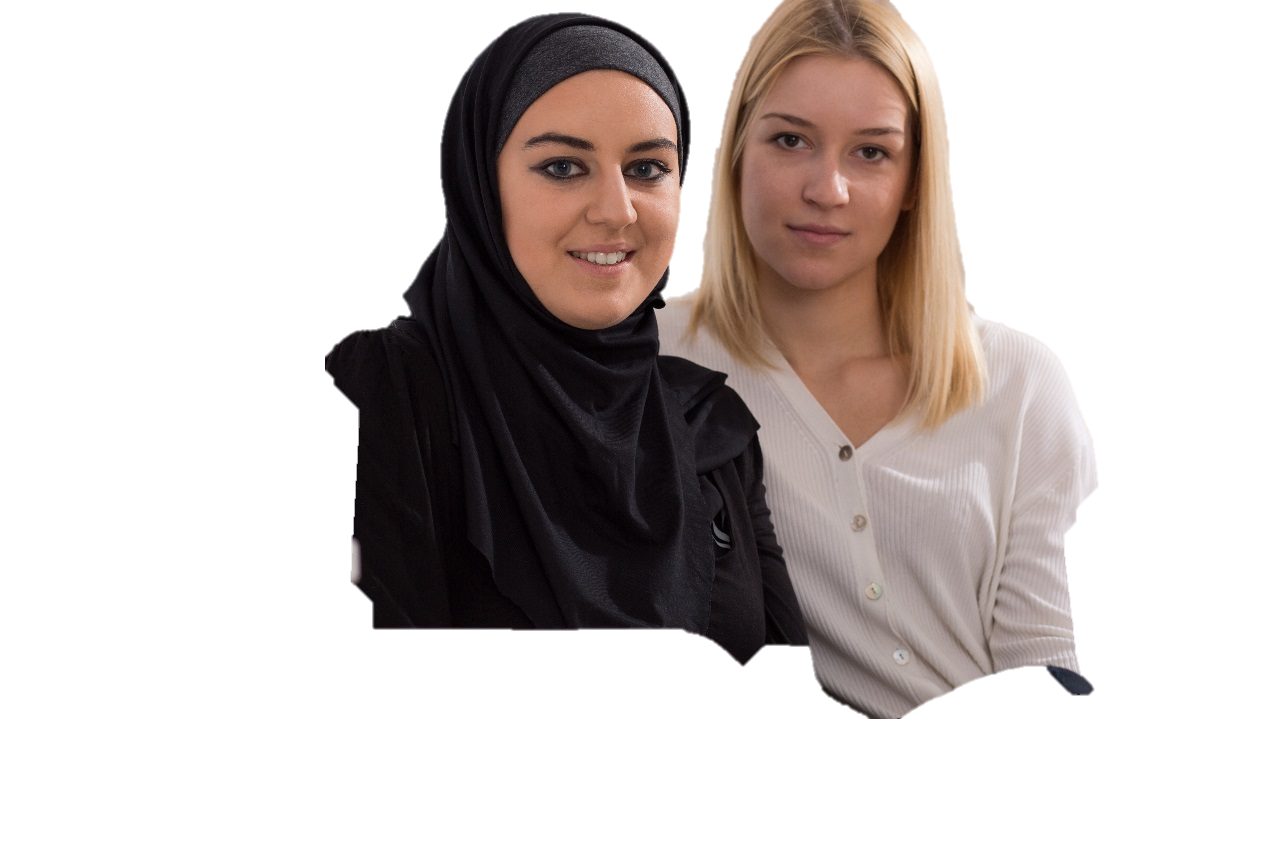 [Speaker Notes: Read the text on the slide and proceed to the next slide.]
Language Matters:The use of affirming language inspires hope and advances recovery
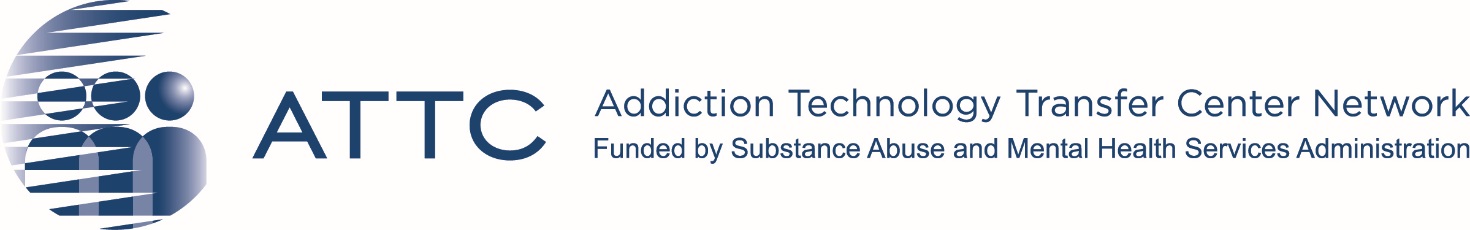 What does stigma look like?
Candy Stockton-Joreteg, MD, FASAM
Humboldt Independent Practice Association
A Tale of Two Pregnancies
G2P1 25 y/o female
White, low income
Medi-Cal
No lapses/relapses during pregnancy
Hospital staff didn’t know about her treatment
G3P2 28 y/o female
White, low income
Medi-Cal
No lapses/relapses during pregnancy
New hospital protocol for monitoring infants born to mom’s on MAT
A Tale of Two Pregnancies (cont’d)
Uncomplicated vaginal delivery
Not offered pain meds
Infant held for 2 weeks of treatment for NAS
A CPS case was initiated.
Infant thrived over the next 9 months of follow up
Uncomplicated vaginal delivery
Offered pain meds but declined them
Discharged at 48 hours post-delivery
Infant thrived over 3 years of follow up
Why?
Fear
Compassion Fatigue
No “long term” view
Systemic Bias
36 y/o female stable on MAT for 2.5 years
Domestic Assault, left at the door to our clinic with multiple stab wounds
What comes next?
Law Enforcement
Shelter (?)
Hospitalization
Follow up care
Love
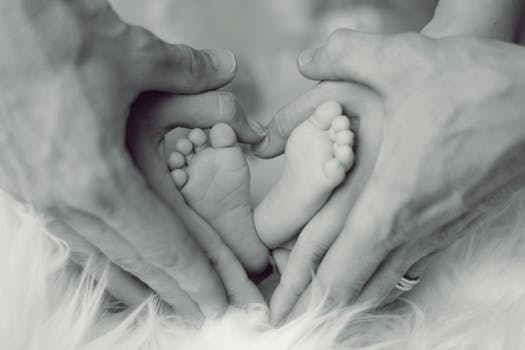 Panel Discussion
Candy Stockton-Joreteg, MD, Provider
Alex N., Consumer
Questions??
Contact Information
Thomas E. Freese, PhD 
tfreese@mednet.ucla.edu

Gloria Miele, Ph.D.
gmiele@mednet.ucla.edu

CA Hub and Spoke Project Website

Join our ListServe! 
Email kimberlyvalencia@mednet.ucla.edu